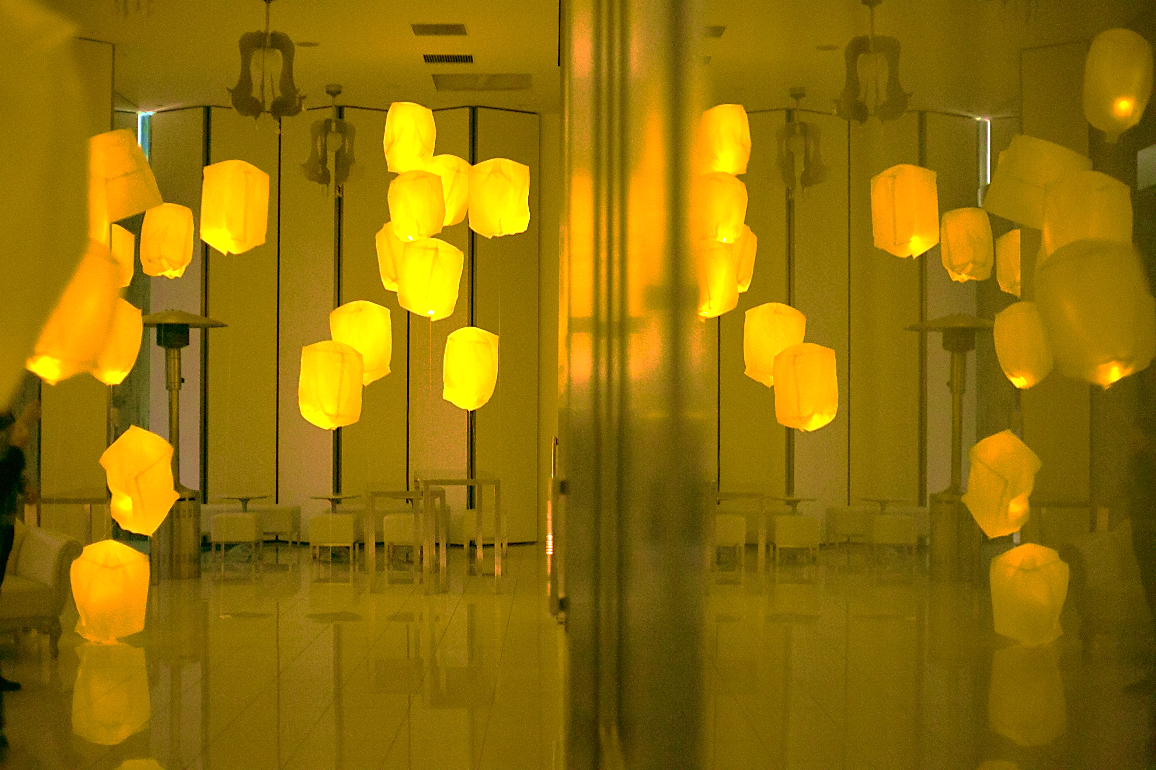 GEIHINKAN X'mas
追加予約のお知らせ